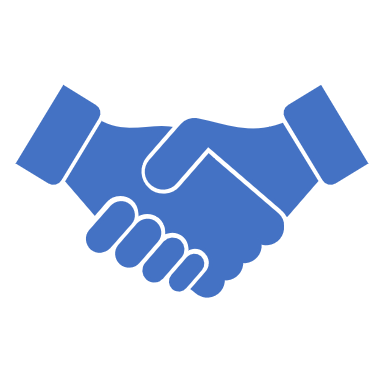 Professionalism
Getting Back to the Basics
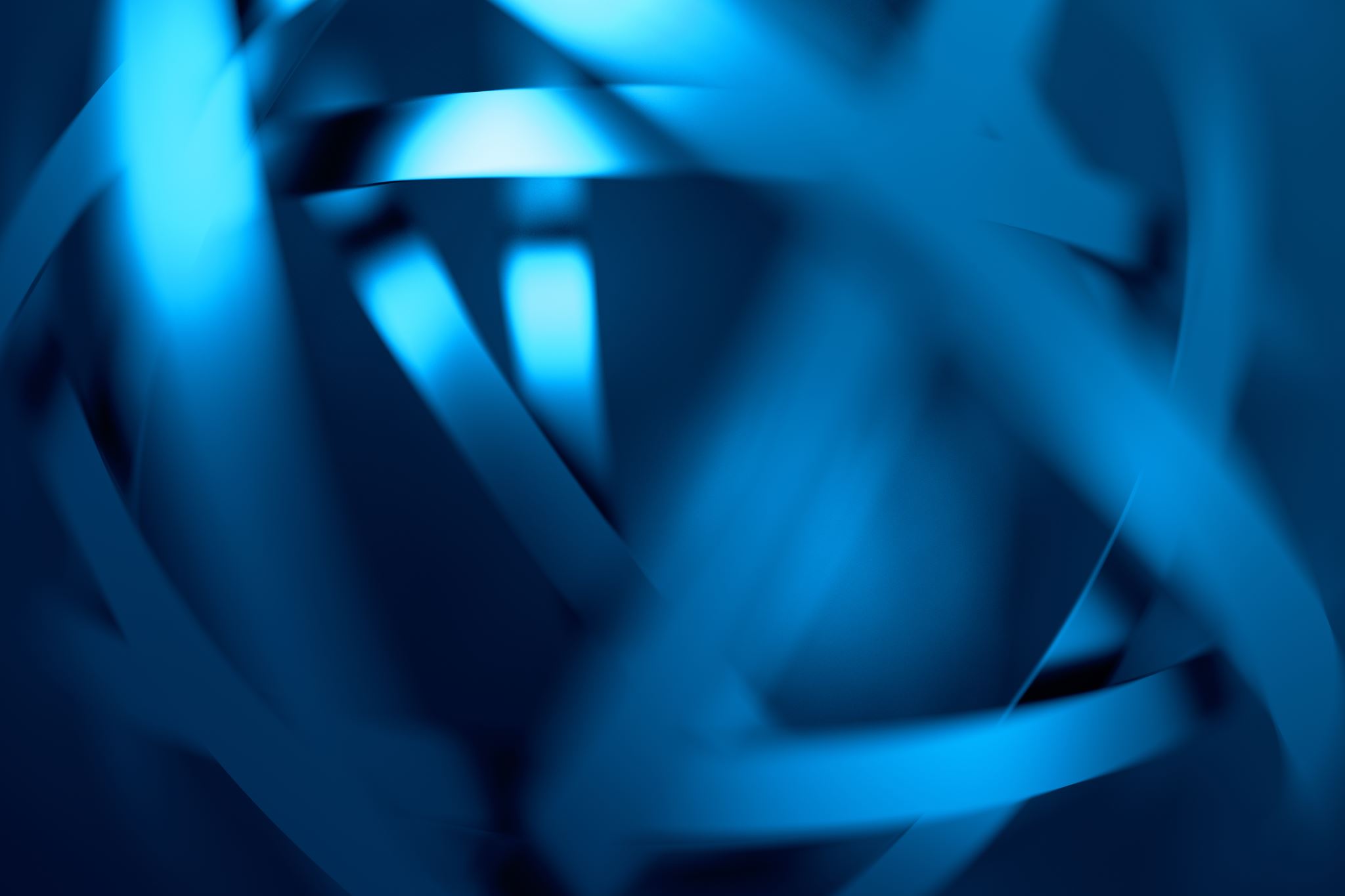 Look Professional…Best Practices
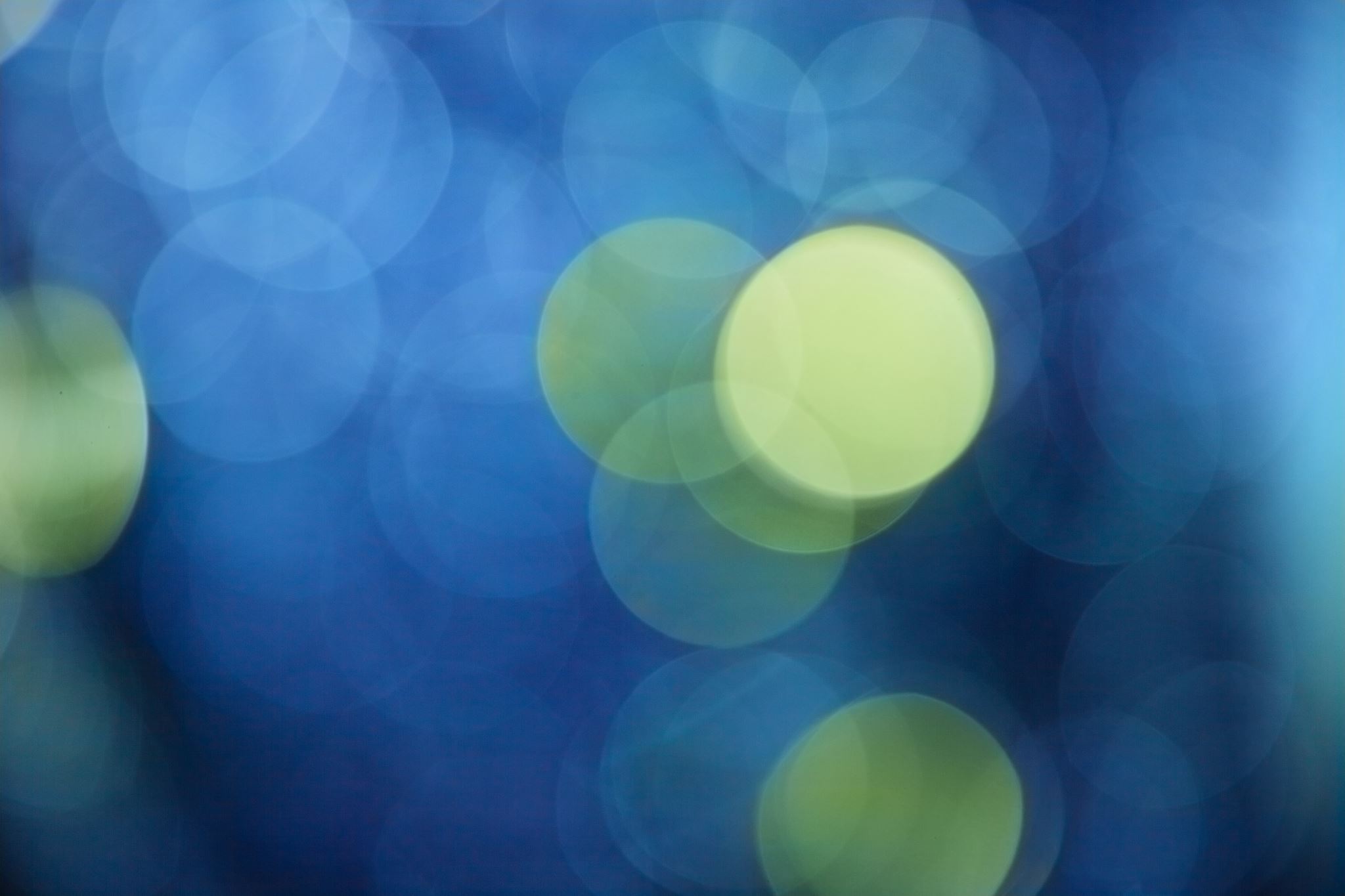 Smile…positive attitude…be approachable
Talk to residents you are assessing.  Interview staff who work with them
Engage staff in audits
Limit remote work to consults on your off days and/or emergency situations, or per facility request
Be present
Keep a consistent schedule
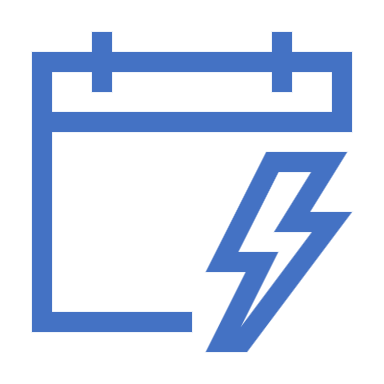 Inform facility of which days you will be in the facility from month to month
Stick to the schedule
Arrive to the facility within a 30 minute time frame each visit
If working outside of standard business hours…for example to observe a dinner meal, or observe HS snack pass, communicate that with CDM, and/or administrator/director of nursing
Communication
Professionalism“Workers who dress well, have integrity, and are calm, cool, and collected are generally considered professional, and display professionalism.”
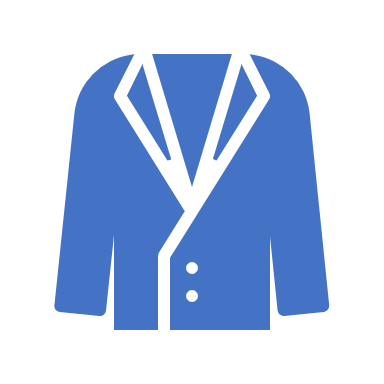 Look and act the part
Be on time
Wear a nametag
Respectful
Courteous
Virtual Symposium: Self Study Version available
Inservice Manual available $24.99 for members, 34.99 for non members
Election Results:  Chair-elect: Sue Linja  
https://dhcc.eatrightpro.org/home
Updates from Dietetics in HealthCare Communities